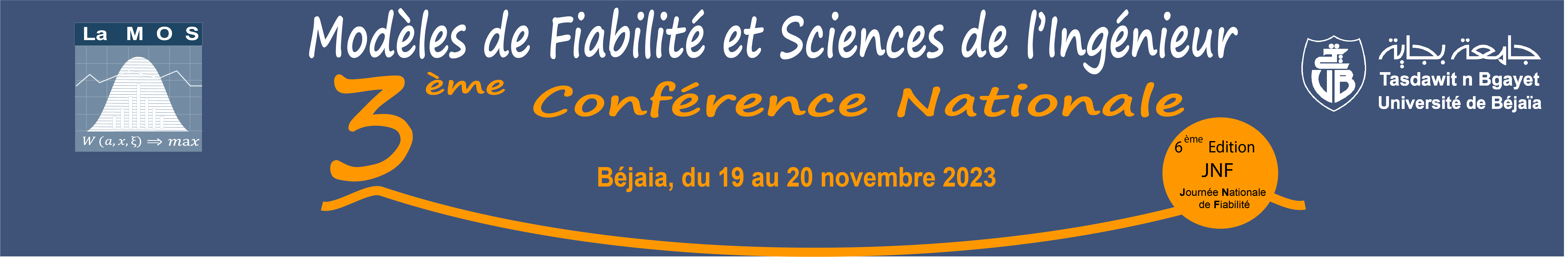 Title of your poster
first name second name 1, first name second name 2, etc.
 1 First author Affiliation,  2 second author Affiliation
Abstract
Write your abstract here
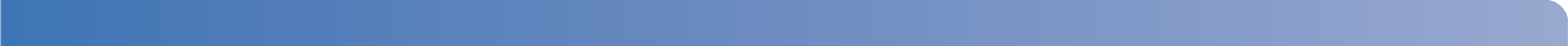 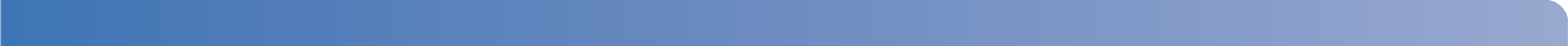 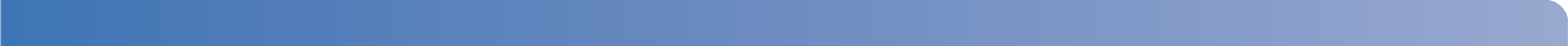 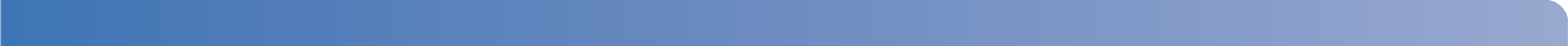 Introduction
Results
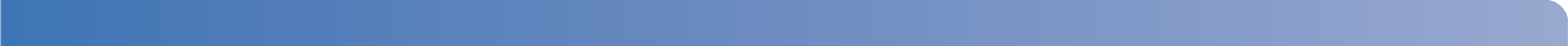 Write your results and discussion here
Write your introduction here
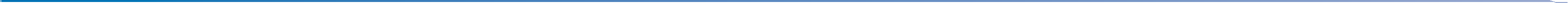 Contribution
Write your contribution here
Conclusion
Write your conclusion here
Write your contacts here